Self Assessment - Business
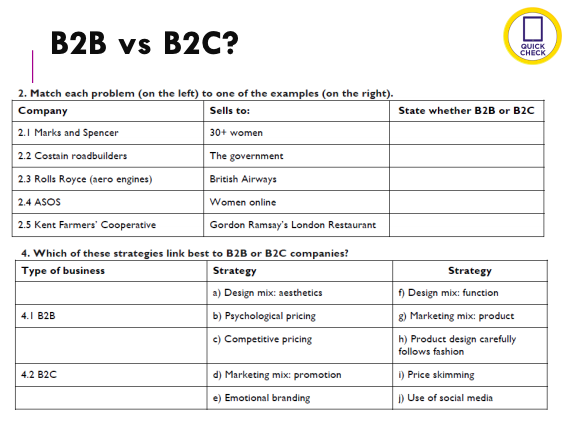 Mark scheme and model answer for students to mark their own work

Students encouraged to pause video then answers are given on next slide of PP
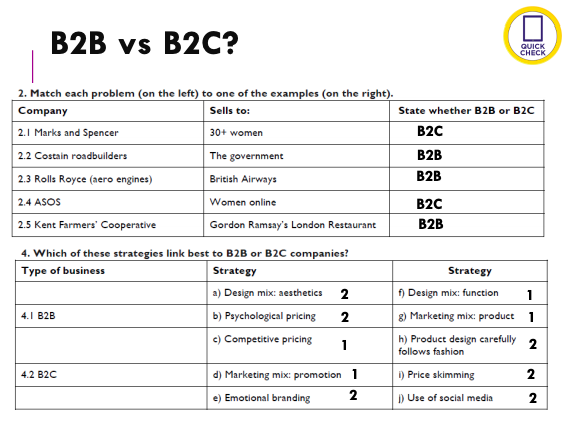